Rantasalmi High School 2023
9.1.2023
Rantasalmi – ”small village, big heart”
Small and beautiful village by lake Saimaa
3350 inhabitants
Savonlinna and Varkaus are the nearest cities (42km)
321km from Helsinki (bus/train to Savonlinna)
9.1.2023
9.1.2023
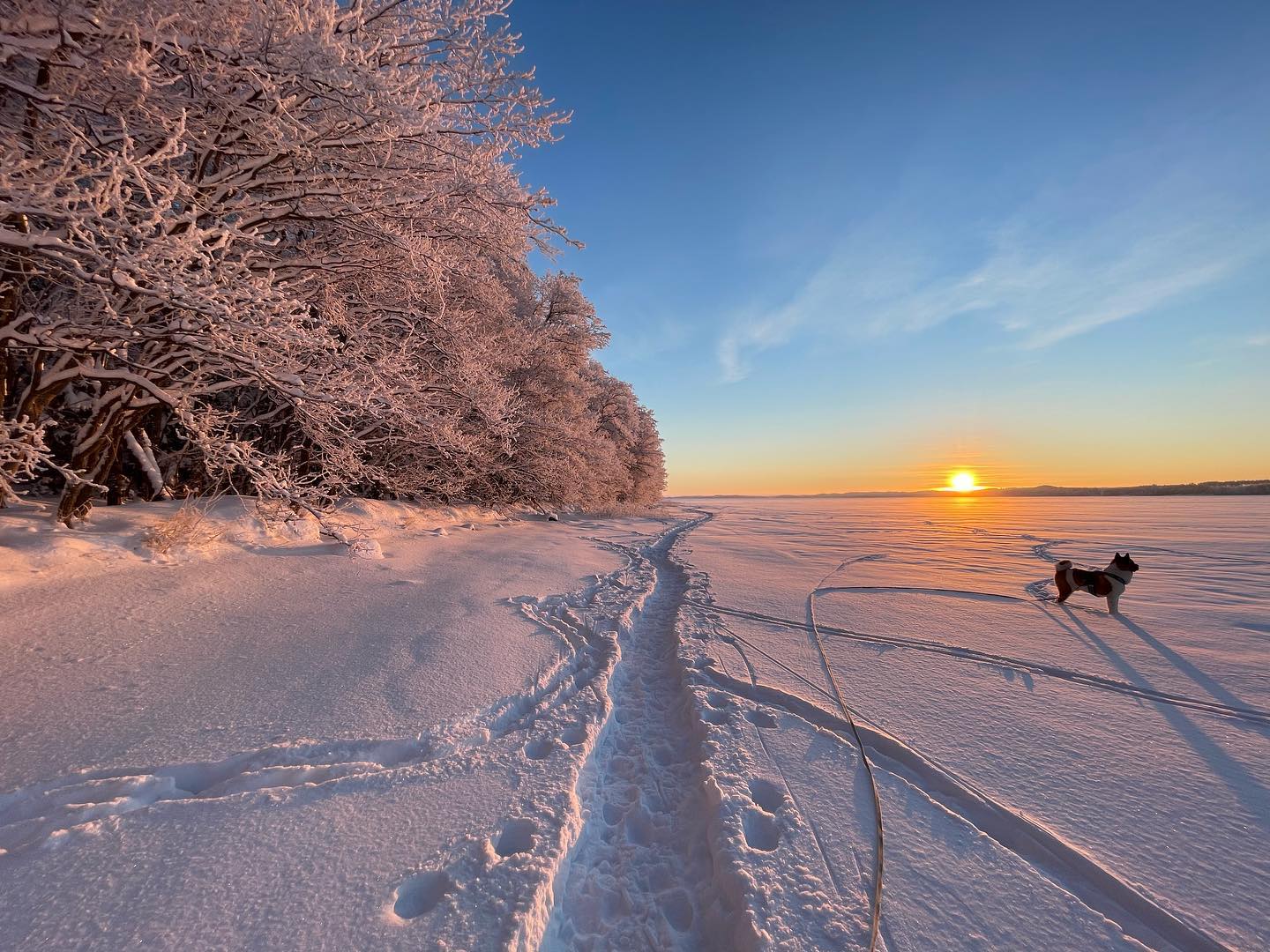 9.1.2023
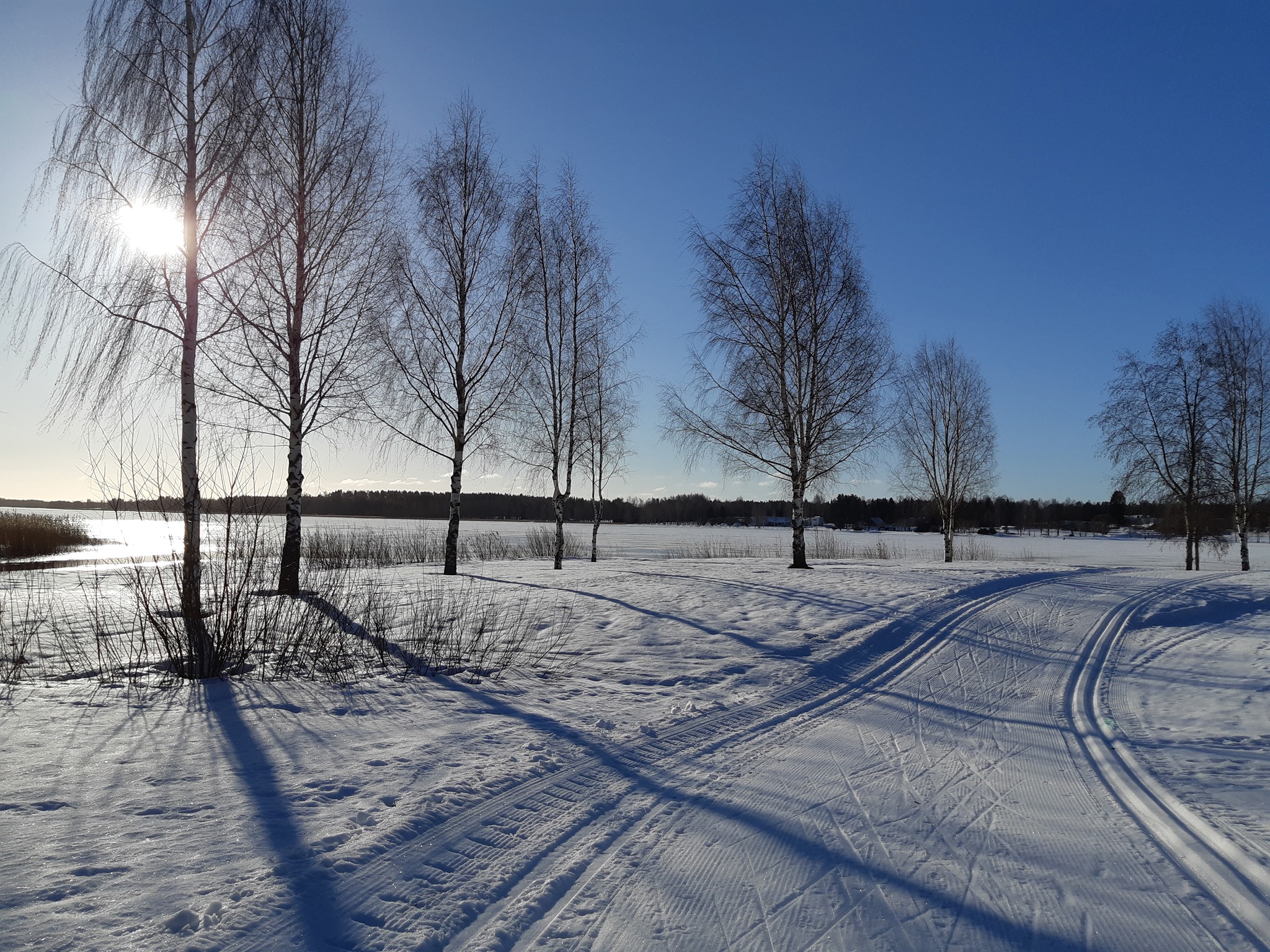 9.1.2023
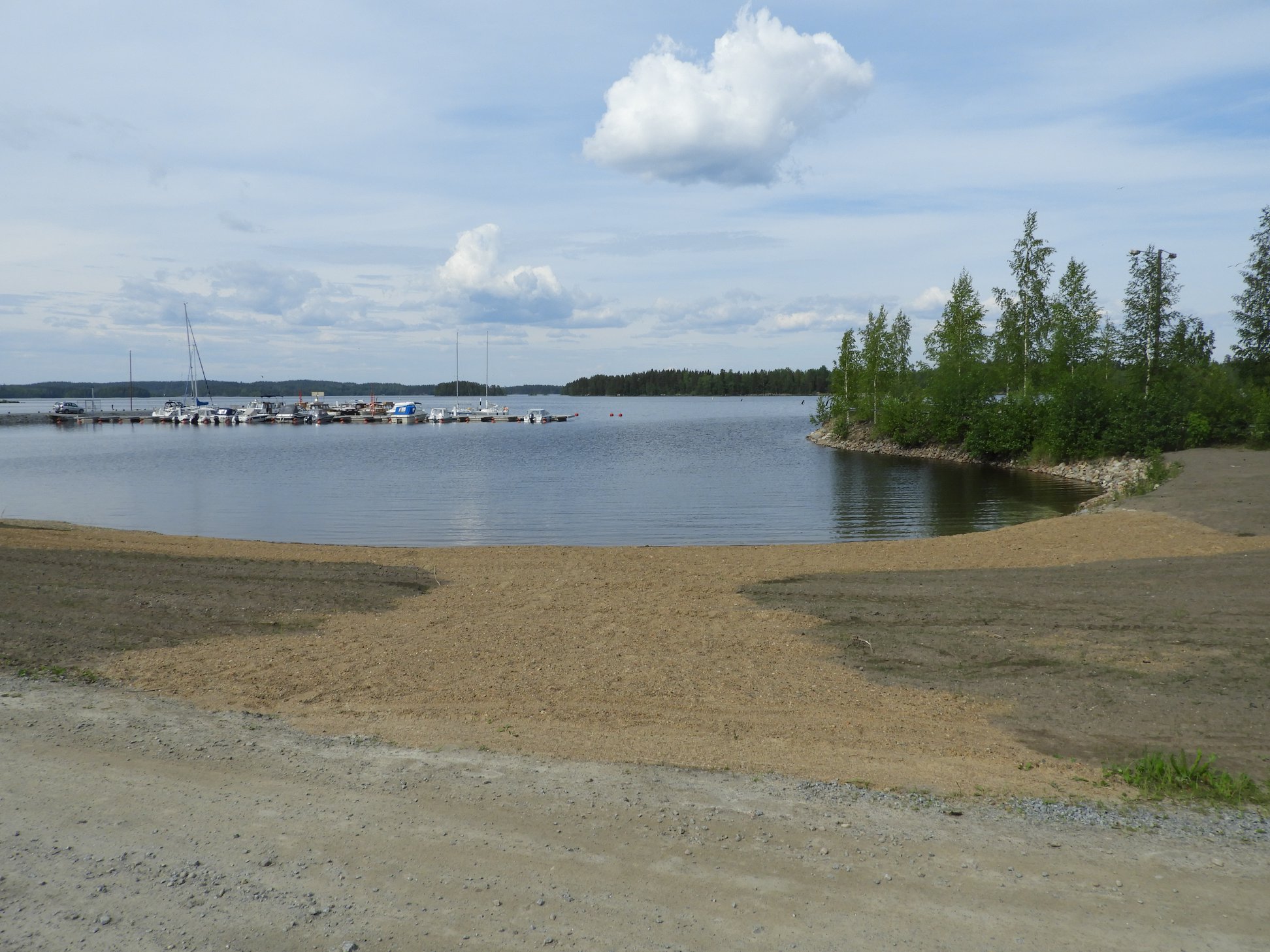 9.1.2023
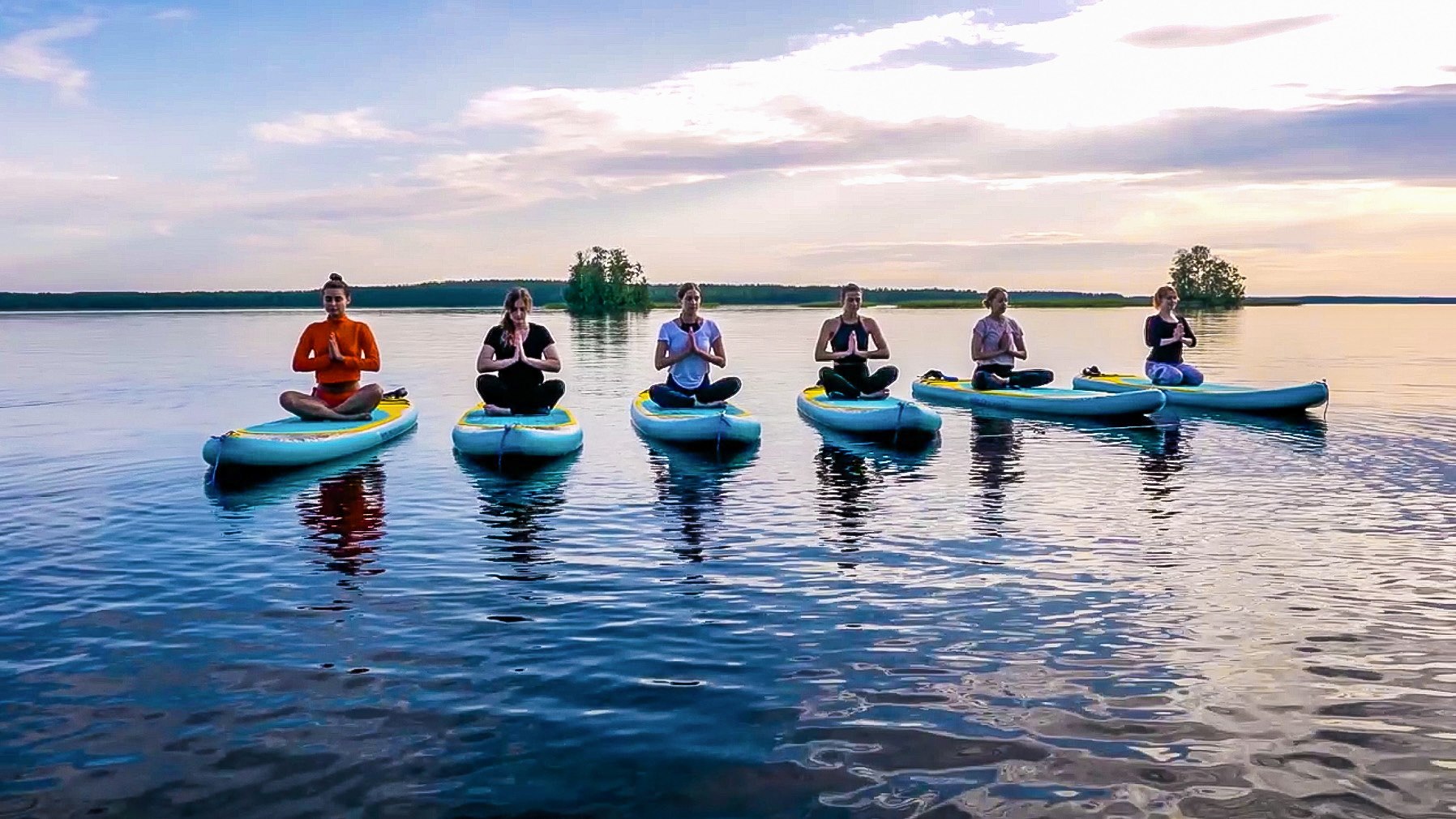 9.1.2023
Rantasalmi High School
Small school: ca. 60 students
One third of students come from other towns
Every graduate will get a grant of 500 euros
The best high school of the region in 2021 based on the results of national matriculation examination
https://www.is.fi/kotimaa/art-2000008027931.html
9.1.2023
9.1.2023
Lines of study
General High School
Music Theatre
Studio Technique
Travelling and Internationality
9.1.2023
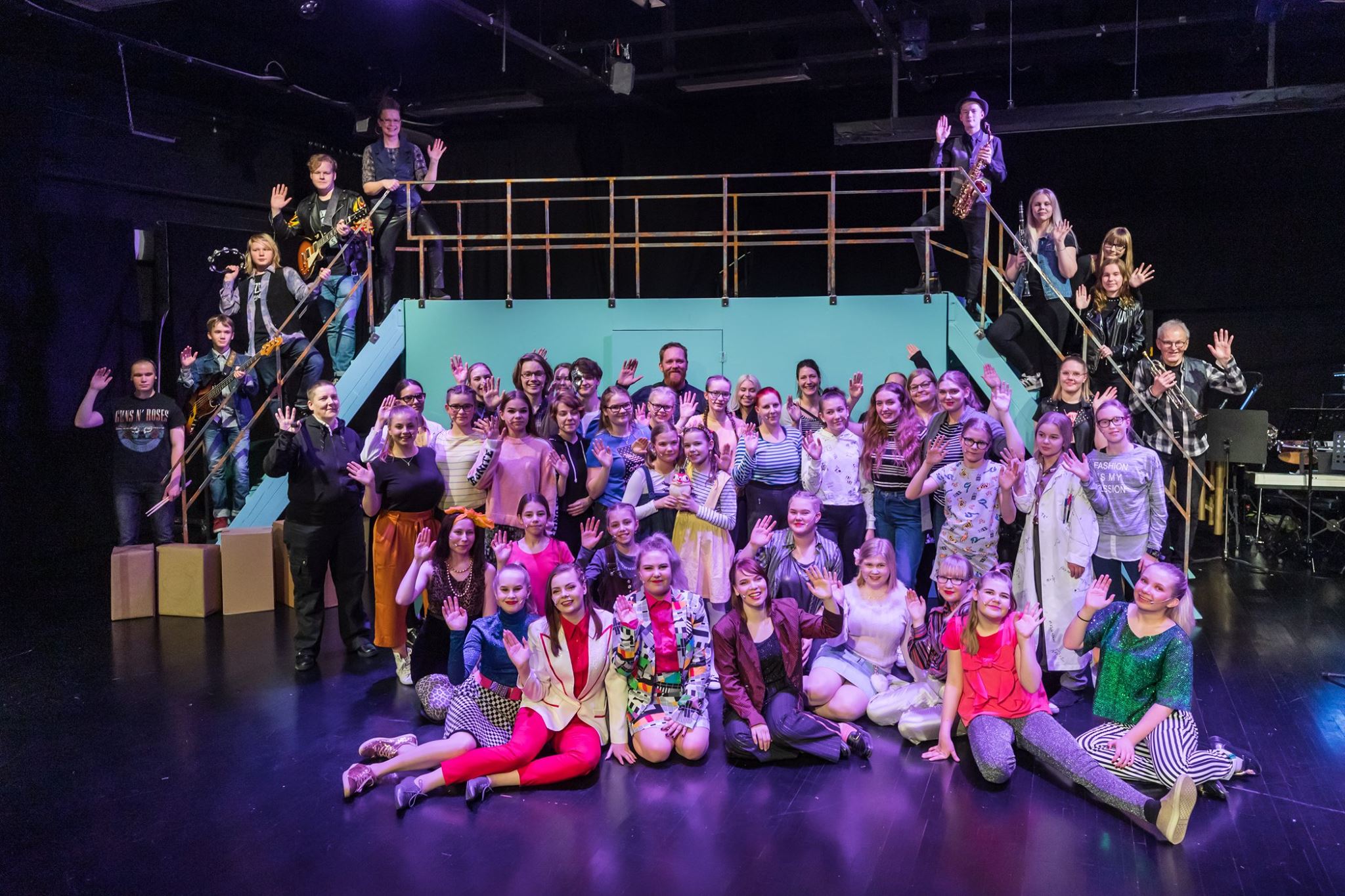 9.1.2023
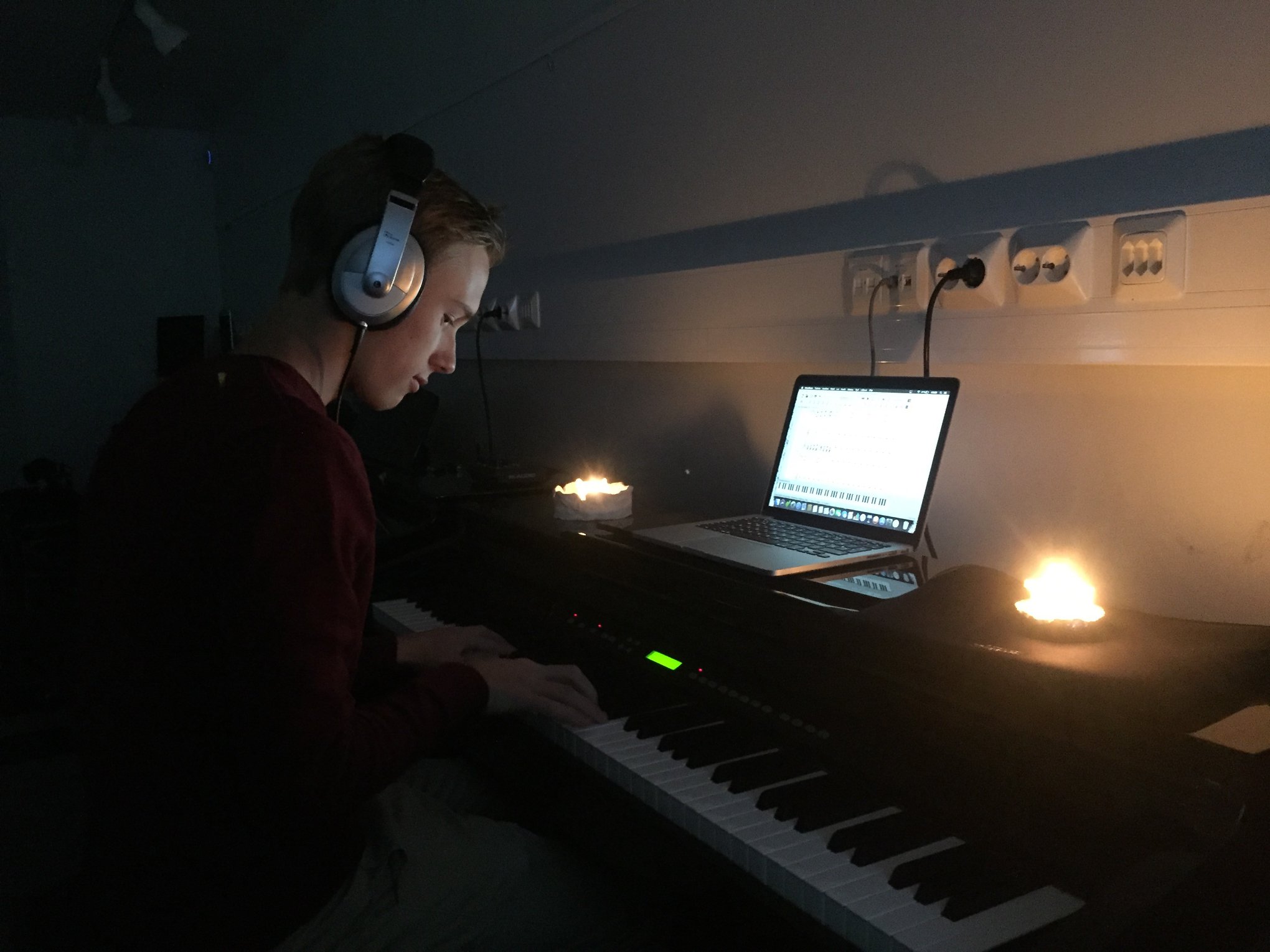 9.1.2023
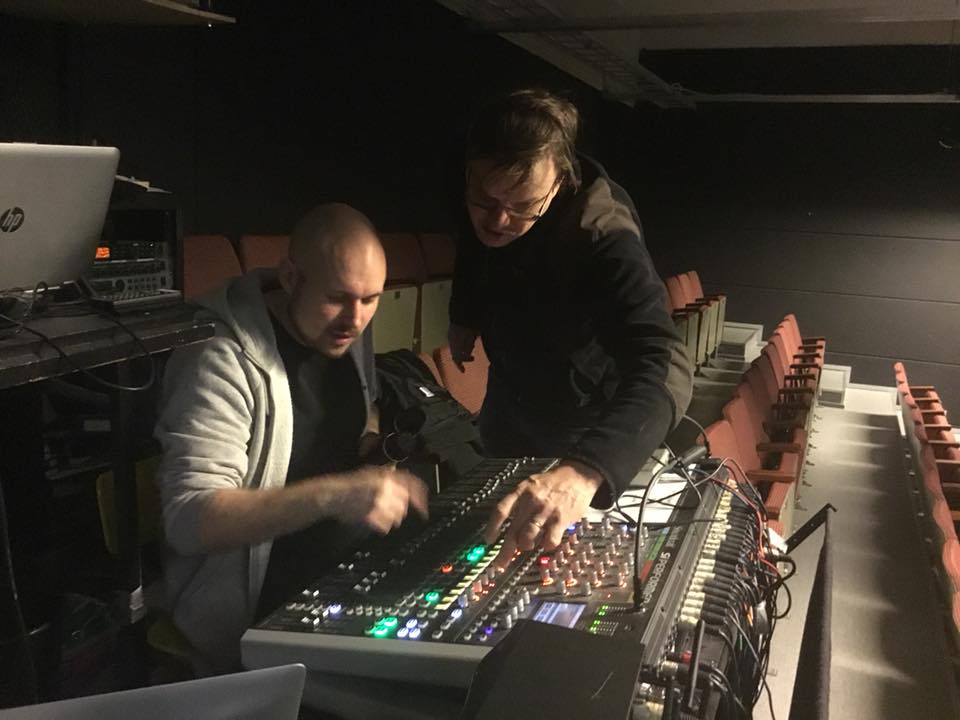 9.1.2023
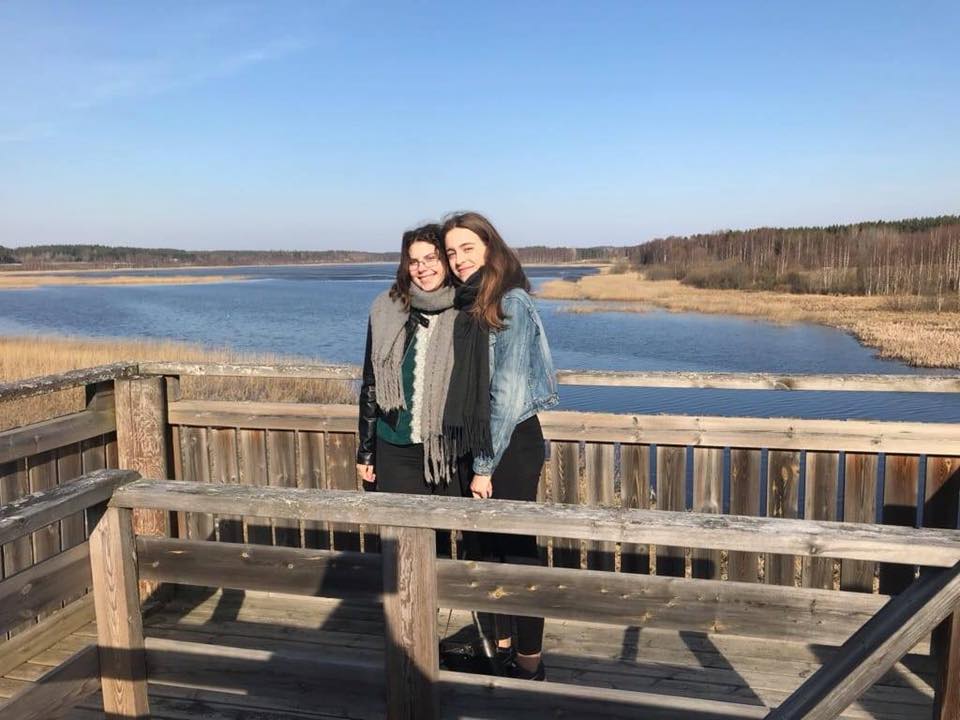 9.1.2023
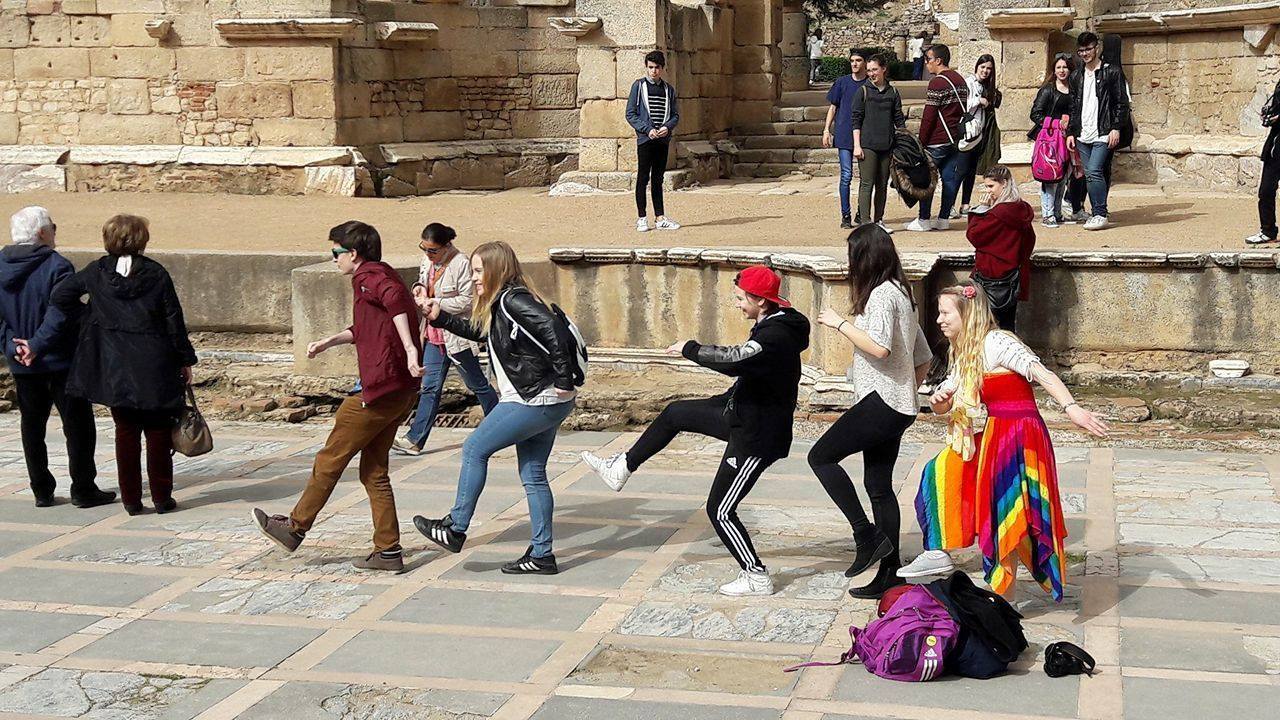 9.1.2023
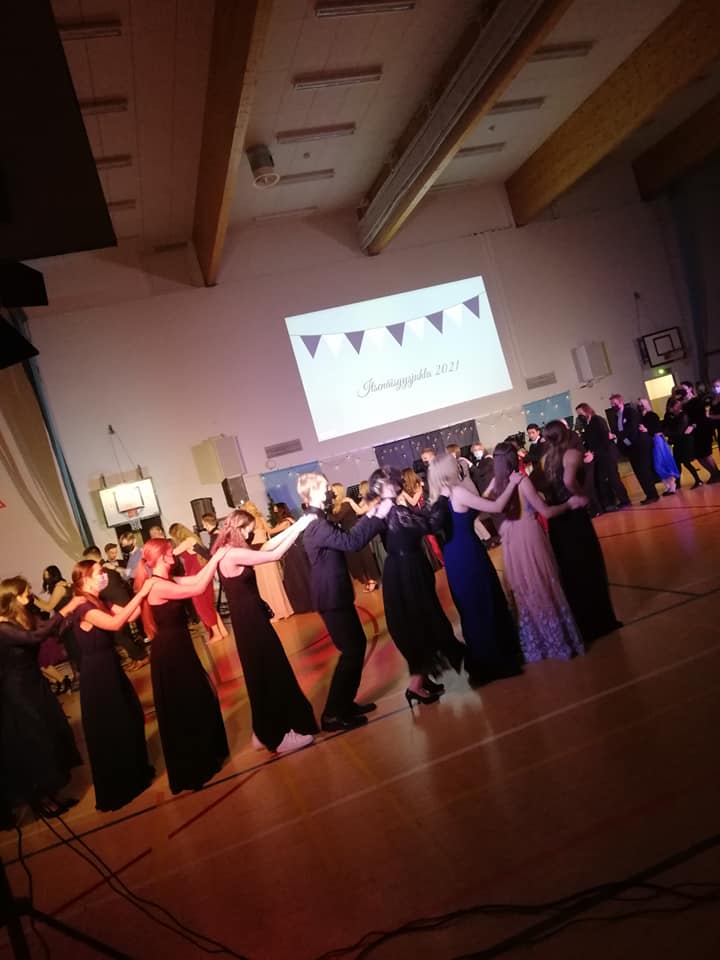 9.1.2023
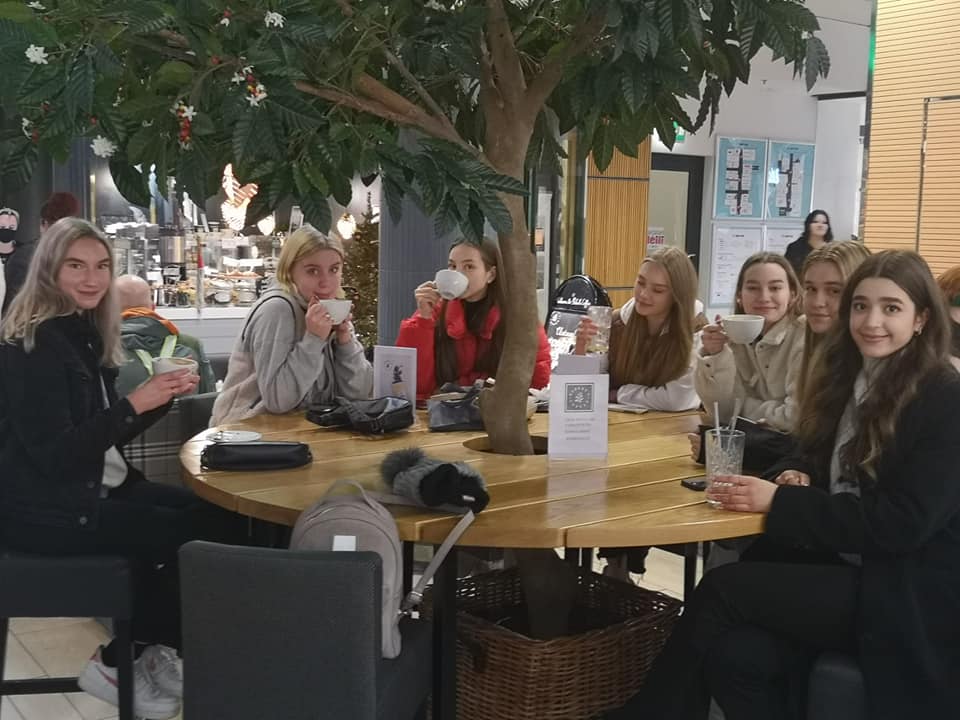 9.1.2023
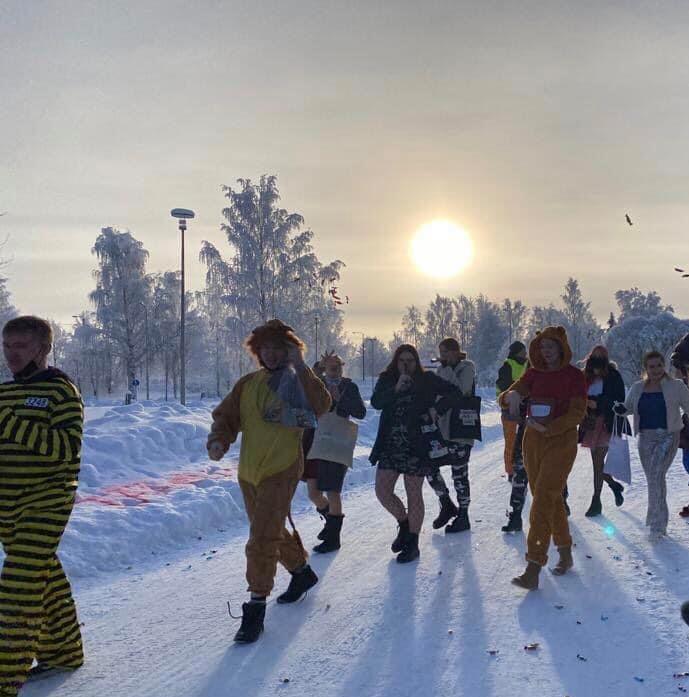 9.1.2023
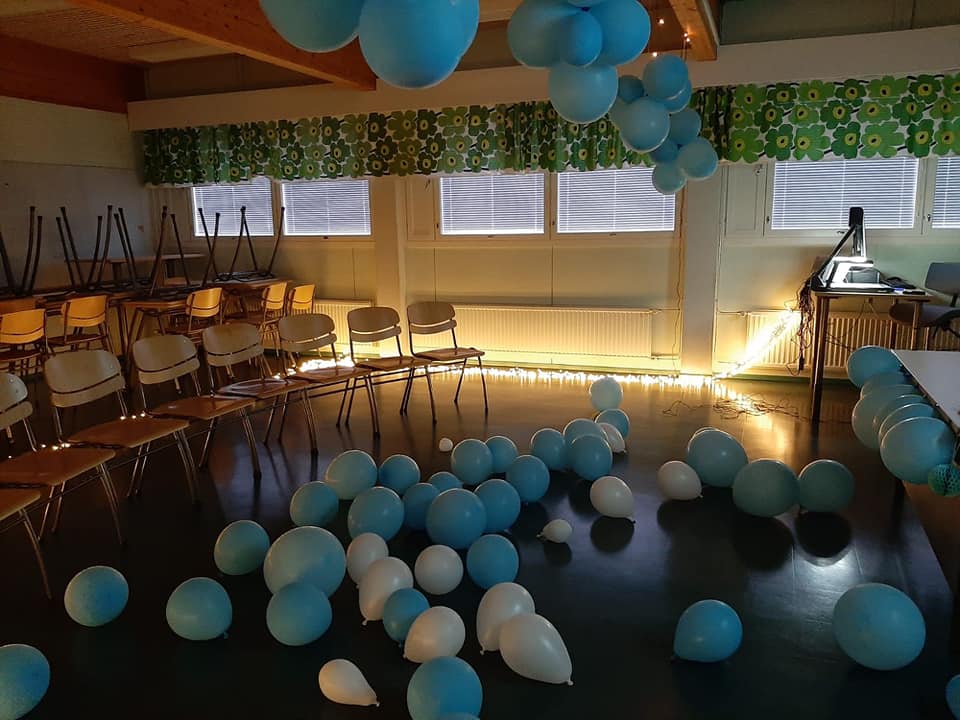 9.1.2023
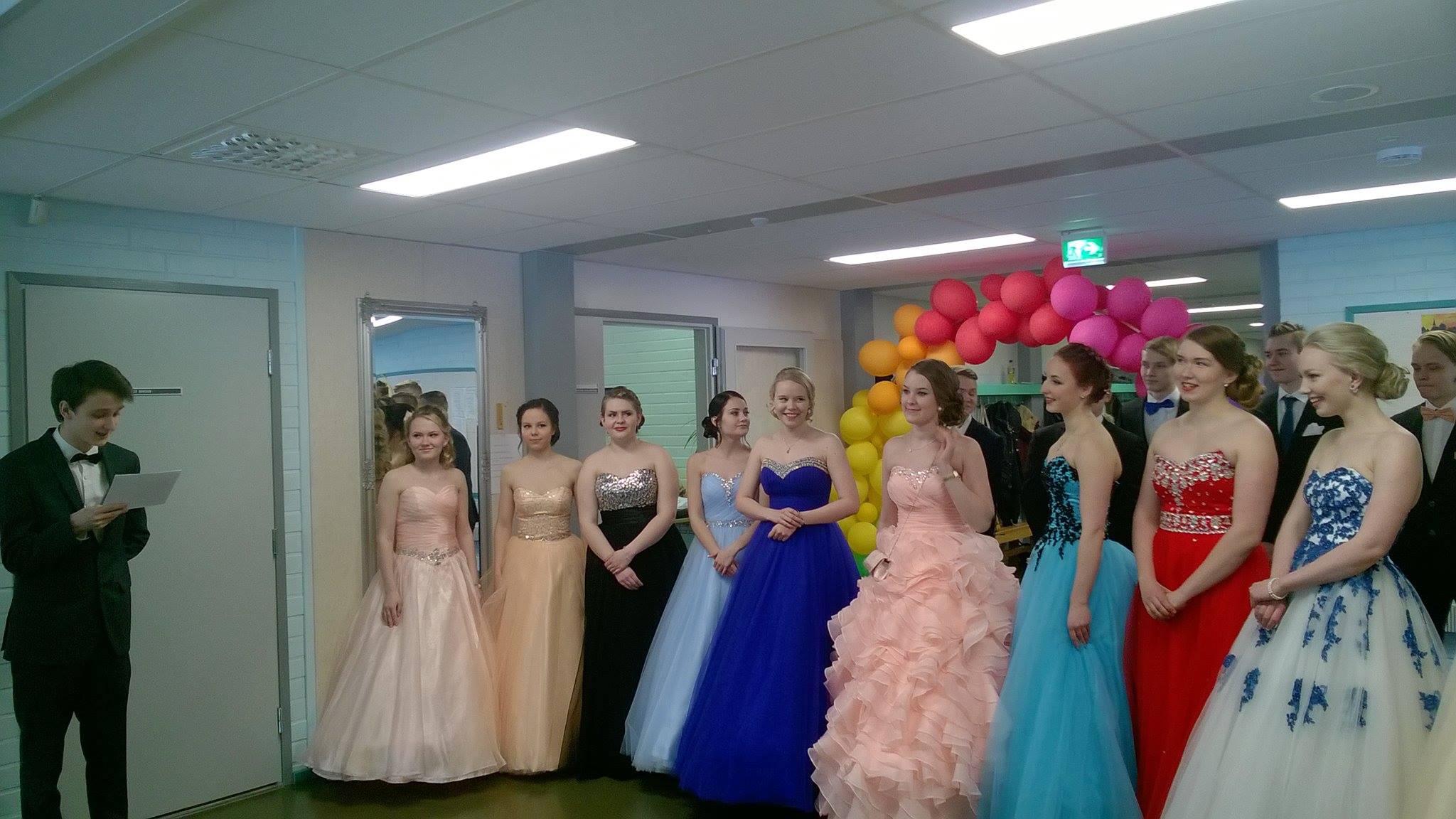 9.1.2023
The subjects
At every high school you must study: Finnish, English, mathematics, physics, chemistry, biology, geography, history, psychology, philosophy, social studies, religion or ethics, health education, visual arts, music, physical education

At our school you may choose extra subjects: French, Russian, German, music theater, studio technique
9.1.2023
Student support
Remedial instruction is available

Study counselor, school social worker and school nurse work at the high school every day

School psychologist is available
9.1.2023
After high school
ANY university is possible to apply

Our graduates study e.g. in Helsinki, Jyväskylä, Oulu, Tampere, Kuopio, Joensuu and Lappeenranta 
economic science, politics, bioscience, engineering, medicine, pharmacology, first aid, foreign languages, geography, forestry, music, music theatre etc.
9.1.2023
Accommodation
Student rooms costs 150 euros per month
3-7 rooms per apartment + kitchen, bath room, (sauna) together
Very near the school and the center, max 1 km to walk
Possible to have a fully furnished room
9.1.2023
Free time
Music theatre 
Wind orchestra, private lessons in several instruments and singing (for actors)
Gym – free for new students
Ice rink
Sports field
Tennis
Jogging routes
Fitness stairs
Ski paths
Ice skating
Library
Youth house
9.1.2023
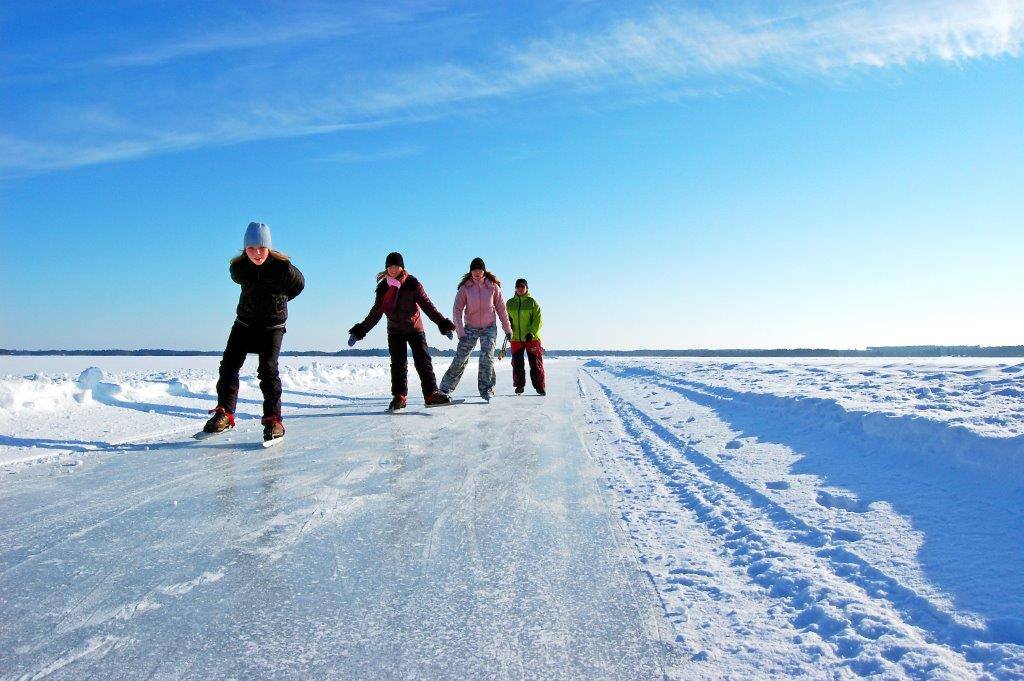 9.1.2023
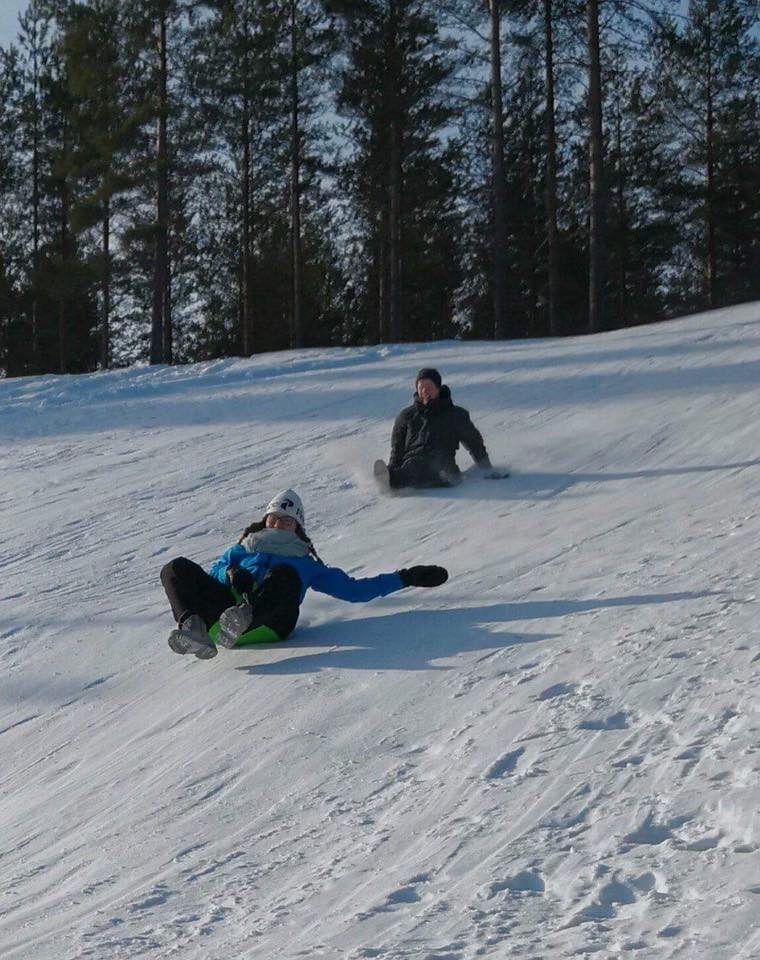 9.1.2023
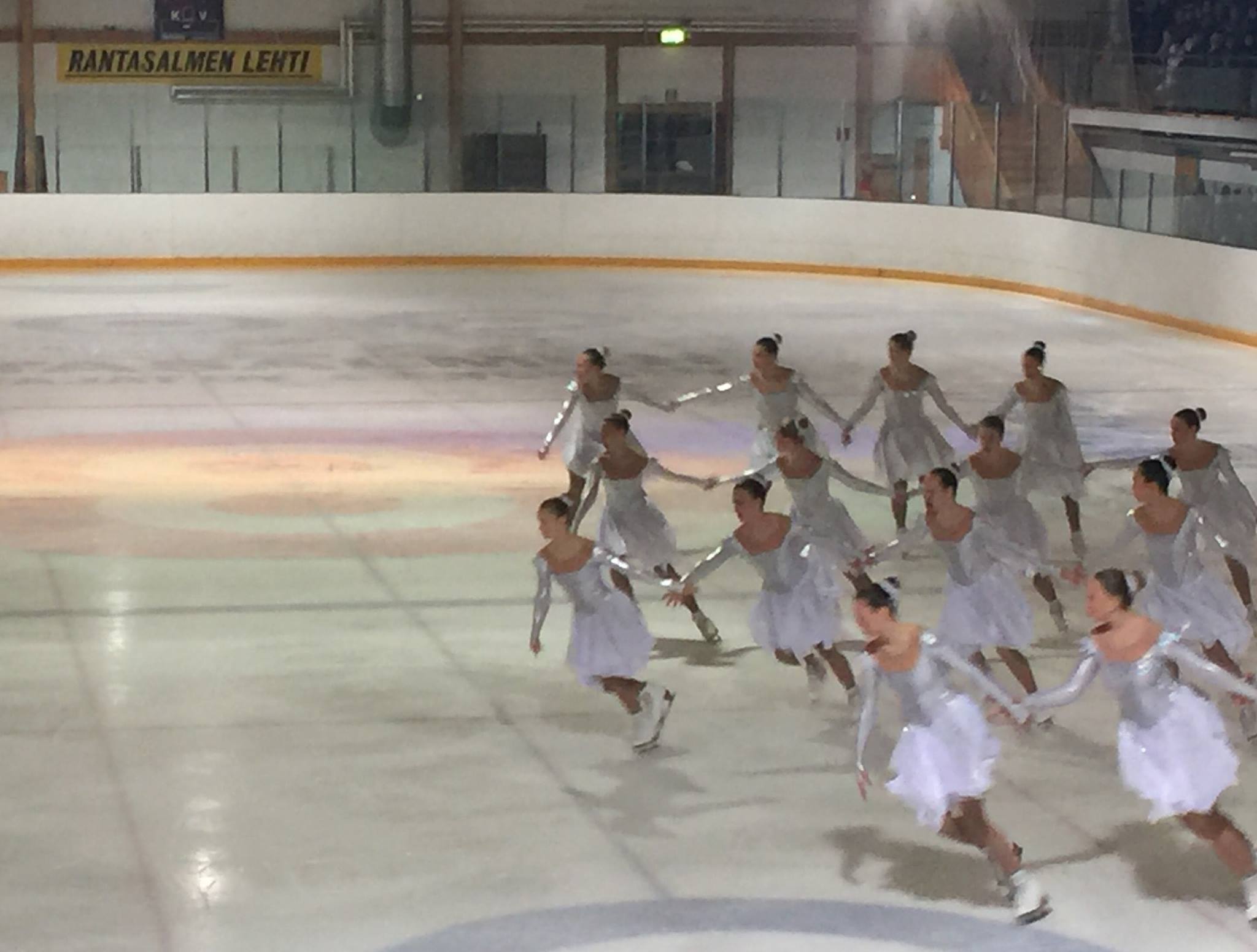 9.1.2023
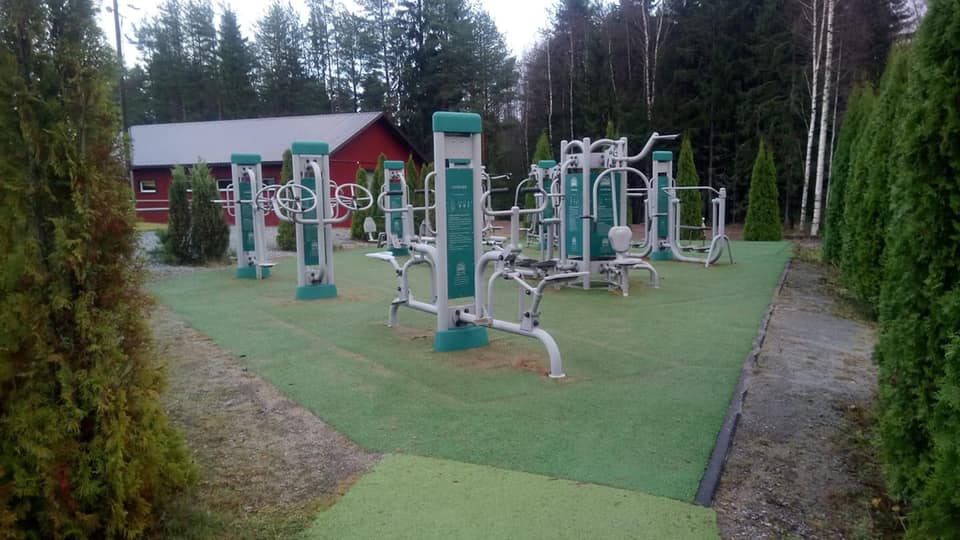 9.1.2023
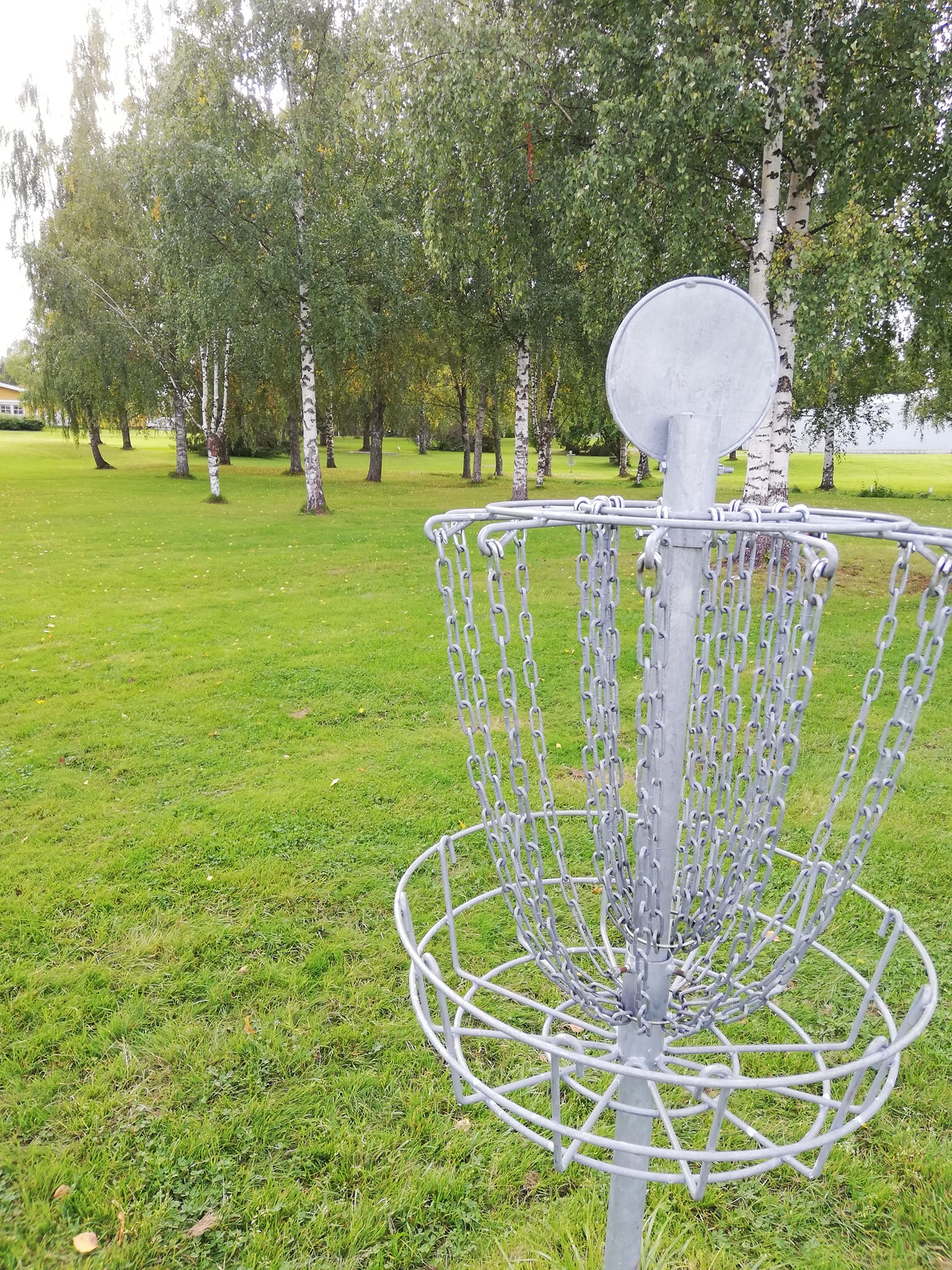 9.1.2023
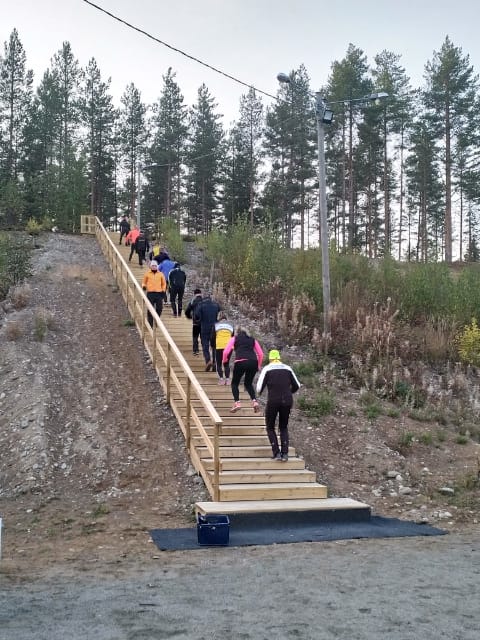 9.1.2023
WELCOME!
9.1.2023